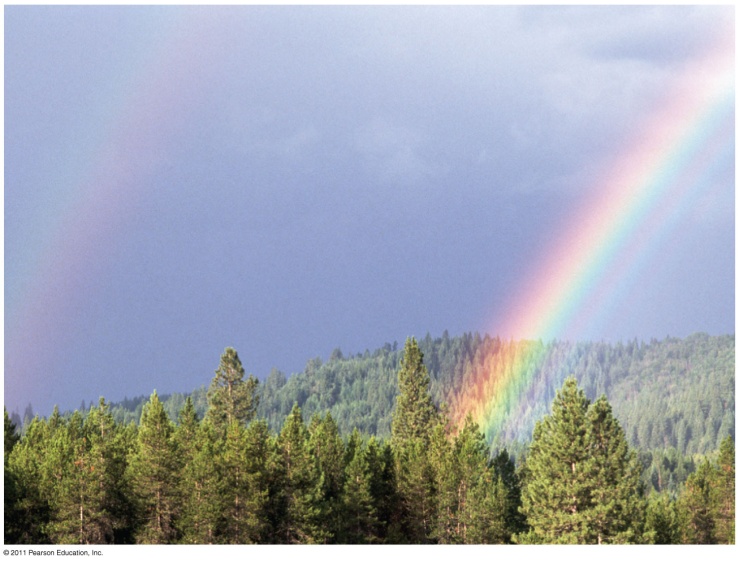 Chapter 10
Photosynthesis
The Process That Feeds the Biosphere
Photosynthesis is the process that converts solar energy into chemical energy

Directly or indirectly, photosynthesis nourishes almost the entire living world
Photosynthesis
Autotrophs sustain themselves without eating anything derived from other organisms
Autotrophs are the producers of the biosphere, producing organic molecules from CO2 and other inorganic molecules
Almost all plants are photoautotrophs, using the energy of sunlight to make organic molecules
Photosynthesis
Photosynthesis occurs in plants, algae, certain other protists, and some prokaryotes

These organisms feed not only themselves but also most of the living world
Photosynthesis
Plants
Multicellularalga
Cyanobacteria
Unicellularprotists
Purple sulfurbacteria
Photosynthesis
Heterotrophs obtain their organic material from other organisms

Heterotrophs are the consumers of the biosphere

Almost all heterotrophs, including humans, depend on photoautotrophs for food and O2
Photosynthesis
The Earth’s supply of fossil fuels was formed from the remains of organisms that died hundreds of millions of years ago

In a sense, fossil fuels represent stores of solar energy from the distant past
Photosynthesis converts light energy to the chemical energy of food
Chloroplasts are structurally similar to and likely evolved from photosynthetic bacteria 

The structural organization of these cells allows for the chemical reactions of photosynthesis
Chloroplasts: The Sites of Photosynthesis in Plants
Leaves are the major locations of photosynthesis
Their green color is from chlorophyll, the green pigment within chloroplasts
Chloroplasts are found mainly in cells of the mesophyll, the interior tissue of the leaf
Each mesophyll cell contains 3o – 40 chloroplasts
Chloroplasts
CO2 enters and O2 exits the leaf through microscopic pores called stomata
The chlorophyll is in the membranes of thylakoids (connected sacs in the chloroplast); thylakoids may be stacked in columns called grana
Chloroplasts also contain, stroma, a dense interior fluid
Photosynthesis
Mesophyllcell
Photosynthesis
Photosynthesis is a complex series of reactions that can be summarized as the following equation:

6 CO2 + 12 H2O + Light energy  C6H12O6 + 6 O2 + 6 H2O
Photosynthesis
Chloroplasts split H2O into hydrogen and oxygen, incorporating the electrons of hydrogen into sugar molecules and releasing oxygen as a by-product
Photosynthesis
Photosynthesis reverses the direction of electron flow compared to respiration

Photosynthesis is a redox process in which H2O is oxidized and CO2 is reduced

Photosynthesis is an endergonic process; the energy boost is provided by light
Photosynthesis
becomes reduced
Energy      6 CO2      6 H2O
C6 H12 O6    6 O2
becomes oxidized
The Two Stages of Photosynthesis: A
Photosynthesis consists of the light reactions (the photo part) and Calvin cycle (the synthesis part)
The light reactions (in the thylakoids)
Split H2O
Release O2
Reduce NADP+ to NADPH
Generate ATP from ADP by photophosphorylation
Photosynthesis
The Calvin cycle (in the stroma) forms sugar from CO2, using ATP and NADPH

The Calvin cycle begins with  carbon fixation, incorporating CO2 into organic molecules
The light reactions convert solar energy to the chemical energy of ATP and NADPH
Chloroplasts are solar-powered chemical factories

Their thylakoids transform light energy into the chemical energy of ATP and NADPH
Photosynthetic Pigments: The Light Receptors
Pigments are substances that absorb visible light
Different pigments absorb different wavelengths
 wavelenghts that are not absorbed are reflected or transmitted
Leaves appear green because chlorophyll reflects and transmits green light
Photosynthetic Pigments
A spectrophotometer measures a pigment’s ability to absorb various wavelengths 

This machine sends light through pigments and measures the fraction of light transmitted at each wavelength
Photosynthetic Pigments
An absorption spectrum is a graph plotting a pigment’s light absorption versus wavelength

The absorption  spectrum of chlorophyll a suggests that violet-blue and red light work best for photosynthesis
Photosynthetic Pigments
The action spectrum of photosynthesis was first demonstrated in  18 8   3  by Theodor Engelman
In his experiment, he exposed different segments of a filamentous alga to different wavelengths
Areas receiving wavelengths favorable to photosynthesis produced excess O2
He used the growth of aerobic bacteria clustered along the alga as a measure of O2 production
Photosynthetic Pigments
Chlorophyll a is the main photosynthetic pigment

Accessory pigments, such as chlorophyll b, broaden the spectrum used for photosynthesis
Excitation of Chlorophyll by Light
W    hen a pigment absorbs light, it goes from a ground state to an excited state, which is unstable
W    hen excited electrons fall back to the ground state, photons are given off, an afterglow called fluorescence
If illuminated, an isolated solution of chlorophyll will fluoresce, giving off light and heat
Excitation of Chlorophyll by Light
e
Ex   cited  state
Heat
Energy of electron
Photon(fluorescence
Groundstate
Photon
Chlorophyllmolecule
Ex    citation f isolated chlorophyll molecule
Photosynthesis
Fluorescence
Photosynthesis
A  photosystem consists of a reaction-center complex a type of protein complex) surrounded by light-harvesting complexes

The light-harvesting complexes (pigment molecules bound to proteins) transfer the energy of photons to the reaction center
Photosynthesis
A primary electron acceptor in the reaction center accepts excited electrons and is reduced as a result

Solar powered transfer of an electron from a chlorophyll a molecule to the primary electron acceptor is the first step of the light reactions
Photosynthesis
There are two types of photosystems in the thylakoid membrane
Photosystem II  ( PS II)  functions first (the numbers reflect order of discovery) and is best at absorbing a wavelength of  680nm
The reaction-center chlorophyll a of PS II  is called PS 680
Photosynthesis
Photosystem I ( PS I )   is best at absorbing a wavelength of 7 00 nm
The reaction-center chlorophyll a  of PS I  is called P 700
Linear  Electron  Flow
During the light reactions, there are two possible routes for electron flow: cyclic and linear
 L inear electron flow, the primary pathway, involves both photosystems and produces ATP and  NADPH using light energy
Linear  Electron  Flow
A photon hits a pigment and its energy is passed among pigment molecules until it excites P  680
An excited electron from P 680 is transferred to the primary electron acceptor (we now call it P 680 +
Linear  Electron  Flow
P 680 +  is a very strong oxidizing agent
H2O is split by enzymes, and the electrons are transferred from the H atoms to  P680 + thus reducing it to P 680  
O2 is released as a by-product of this reaction
Linear  Electron  Flow
Each electron “falls”  down an electron transport chain from the primary electron acceptor of PS II   to PS I
Energy released by the fall drives the creation of a proton gradient across the thylakoid membrane
Diffusion of H+ (protons) across the membrane drives ATP synthesis
A Comparison of Chemiosmosis in Chloroplasts and  Mitochondria
Chloroplasts and mitochondria generate ATP by chemiosmosis, but use different sources of energy
Mitochondria transfer chemical energy from food to ATP; chloroplasts transform light energy into the chemical energy of ATP
Spatial organization of chemiosmosis differs between chloroplasts and mitochondria but also shows similarities
A Comparison of Chemiosmosis in Chloroplasts and  Mitochondria
In mitochondria, protons are pumped to the intermembrane space and drive ATP synthesis as they diffuse back into the mitochondrial matrix
In chloroplasts, protons are pumped into the thylakoid space and drive ATP synthesis as they diffuse back into the stroma
A Comparison of Chemiosmosis in Chloroplasts and  Mitochondria
Mitochondrion
Chloroplast
Intermembranespace
H
ThylaKoidspace
Diffusion
Innermembrane
Electrontransportchain
Thylakoidmembrane
AT  T Psynthase
Matrix
ADP   P i
A TP
stroma
Higher [H ]
Lower [H ]
A Comparison of Chemiosmosis in Chloroplasts and  Mitochondria
ATP and  NADPH are produced on the side facing the stroma, where the Calvin cycle takes place
I n summary, light reactions generate ATP and increase the potential energy of electrons by moving them from H2O to N  ADPH
The Importance of Photosynthesis
The energy entering chloroplasts as sunlight gets stored as chemical energy in organic compounds
Sugar made in the chloroplasts supplies chemical energy and carbon skeletons to synthesize the organic molecules of cells
Plants store excess sugar as starch in structures such as roots, tubers, seeds, and fruits
In addition to food production, photosynthesis produces the O2 in our atmosphere
The E nd